LA SIMBOLOGIA ROMANICA
Diocesi di Mondovì
Corso formativo Volontari per l’arte
Anno 2014
Il simbolo
I maestri comacini
Sant’Ambrogio di Milano
Rodolfo il Glabro
Dopo il Mille
Rinnovamento delle chiese basilicali
Un candido manto di chiese
Anche i più piccoli oratori di campagna
Simbologia
Dualismo tra Bene e Male
Binomio cerchio quadrato/rettangolo
Il vero architetto è Dio
Orientamento longitudinale verso est
Asse verticale verso la Stella polare
Wiligelmo
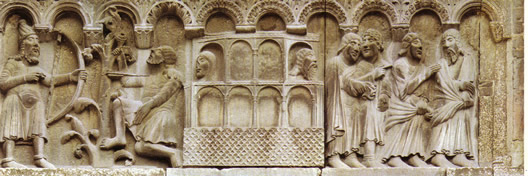 Antelami
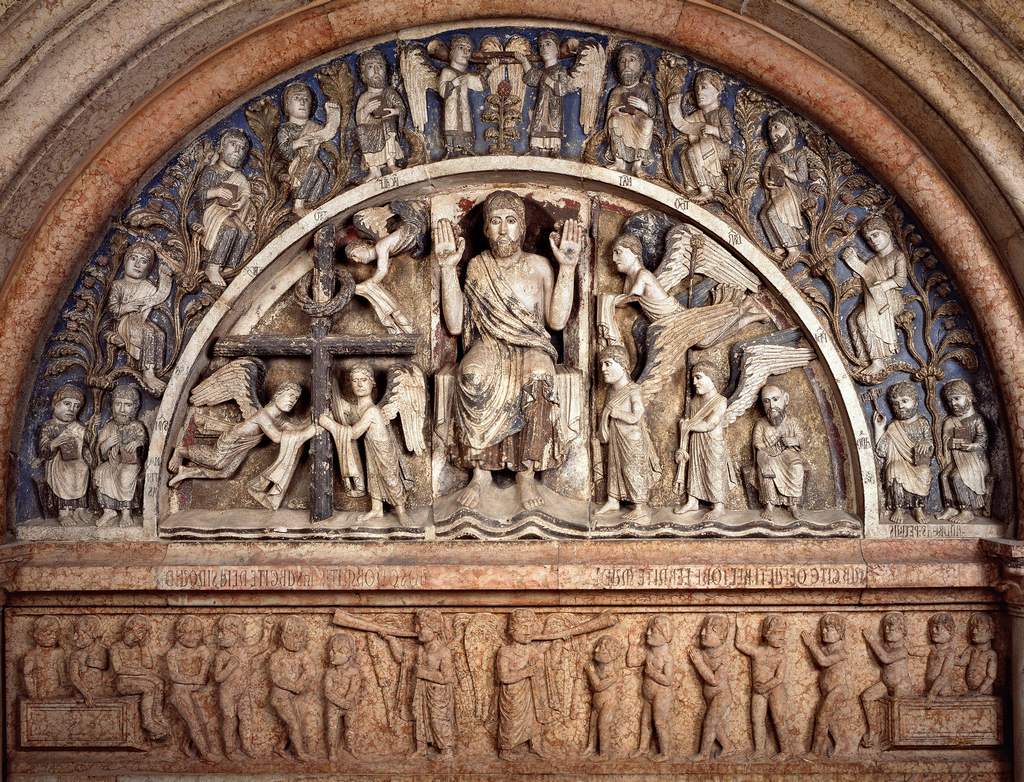 La pianta basilicale
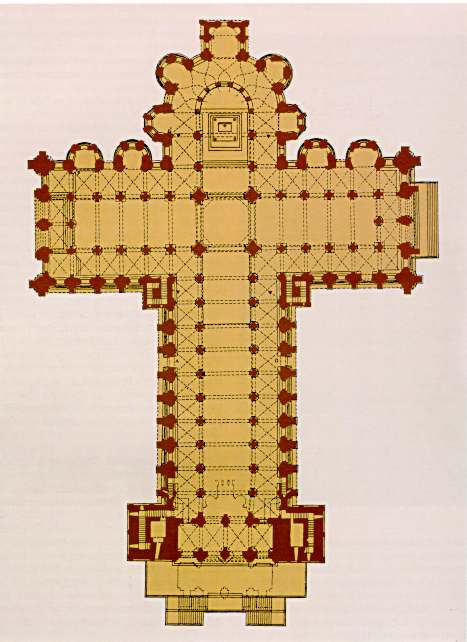 Il tempio cristiano è il corpo di Cristo
Abside = capo di Cristo
Navata =  corpo di Cristo glorificato
Transetto = braccia aperte per accogliere
Altare = cuore di Cristo

					Onorio di Autun ( XII s.)
La Via Salutis
Il portale
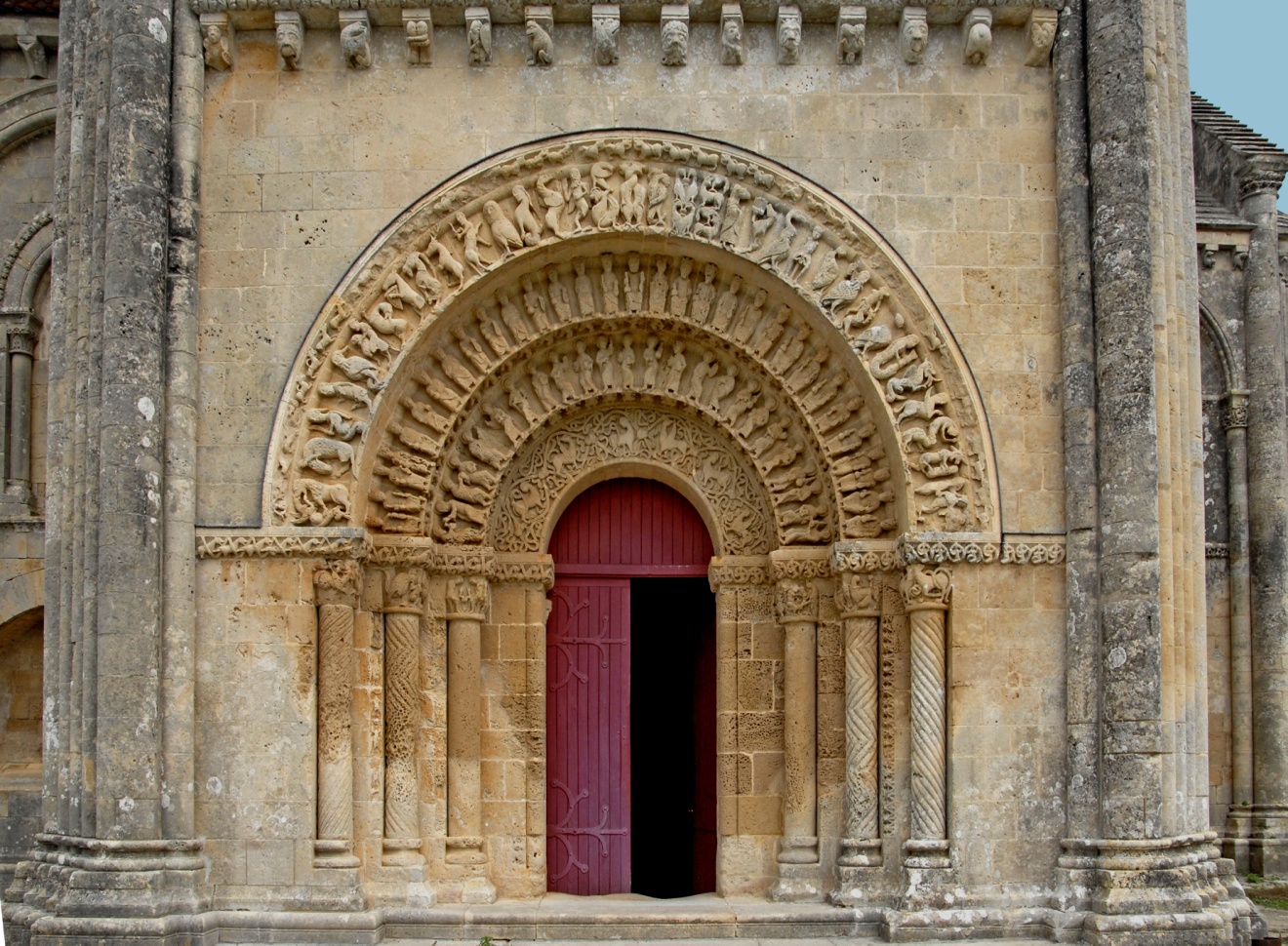 La Via Salutis
Il portale
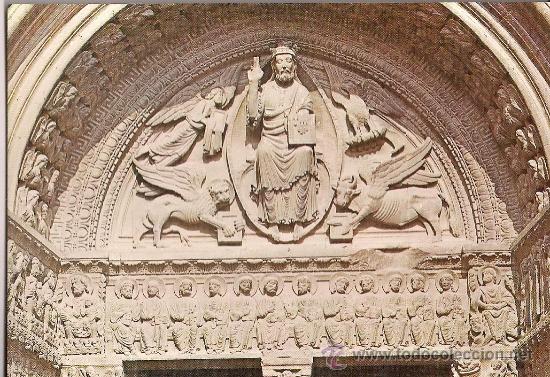 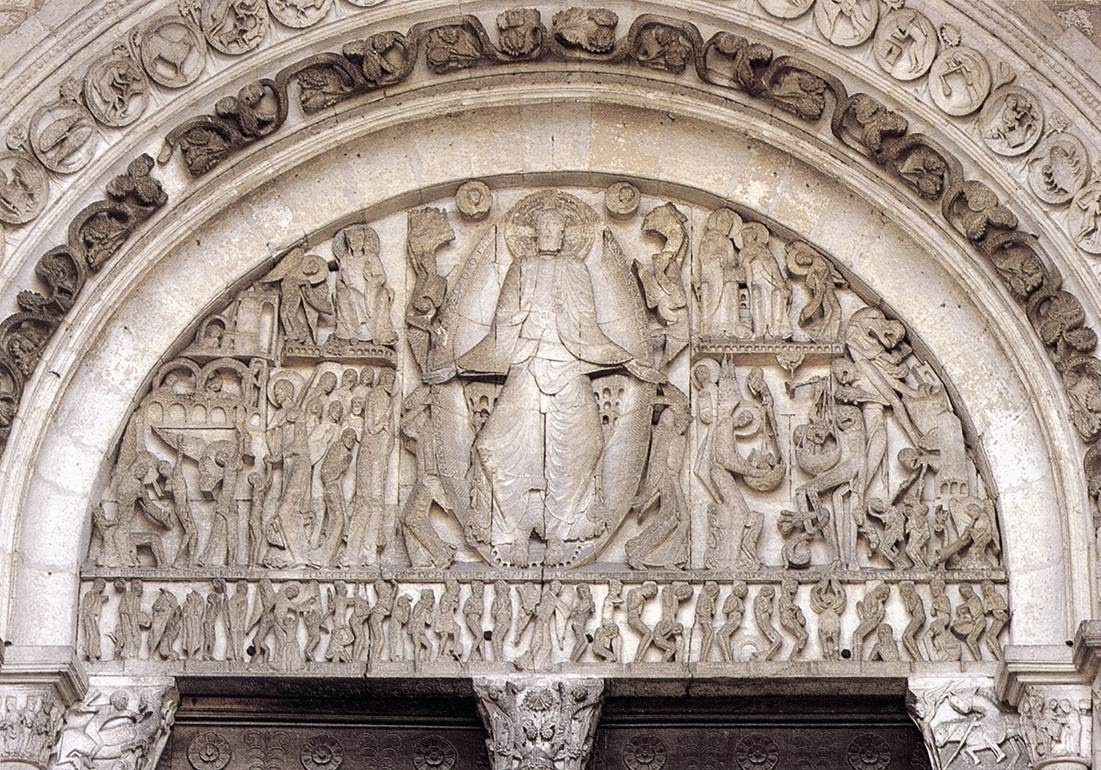 La Via Salutis
Il portale
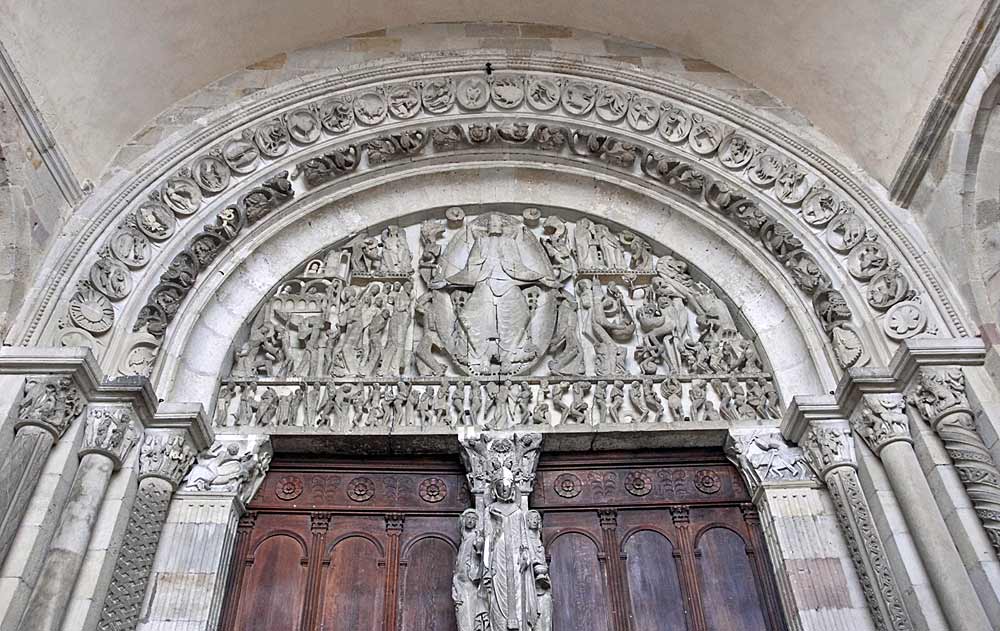 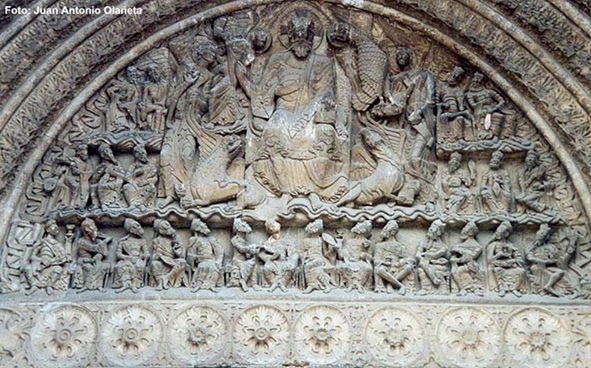 La Via Salutis
L’interno
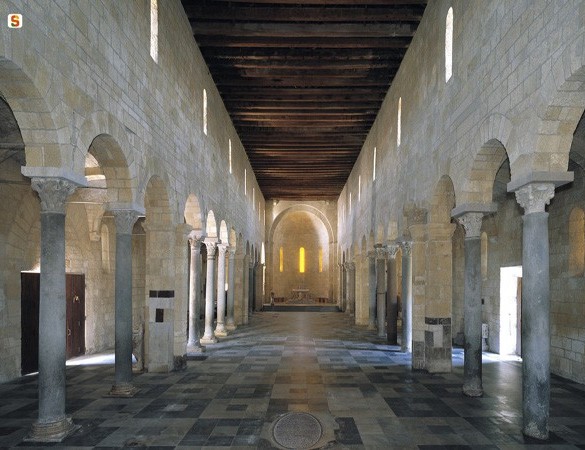 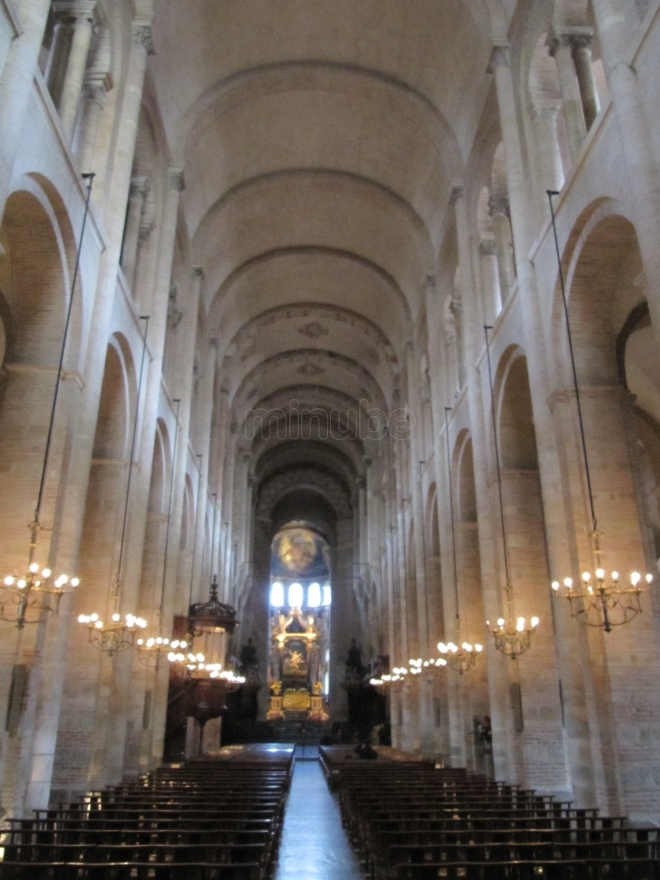 La Via Salutis
Il labirinto
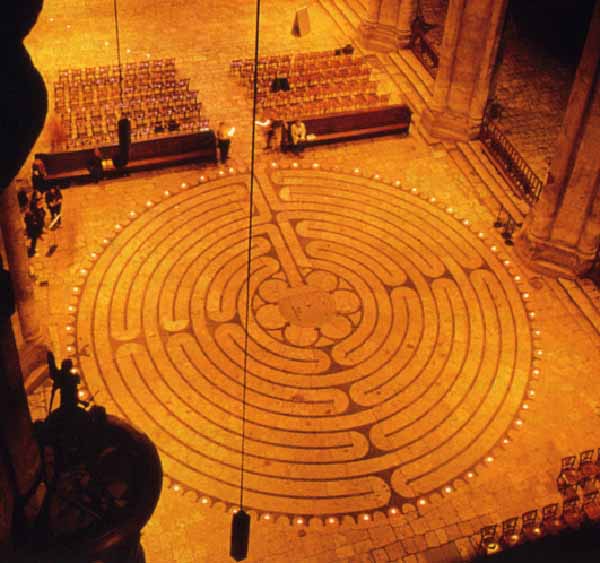 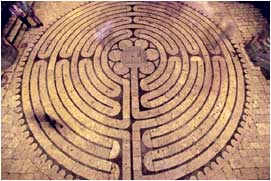 La Via Salutis
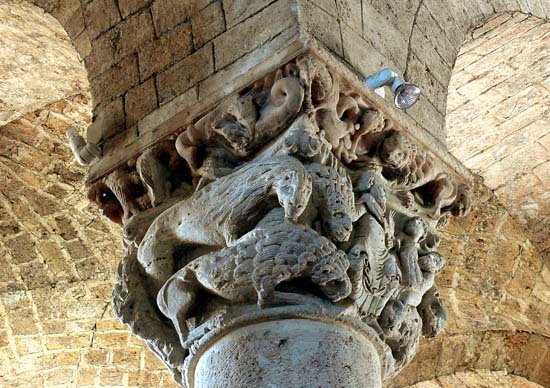 San Bernardo di Clairvaux
Strana formosità deforme e deformità formosa
Immonde scimmie
Feroci leoni
Mostruosi centuari
Quadrupede con coda di serpente
Pesce con testa di serpente
Molti corpi sotto un’unica testa
Molte teste sopra un unico corpo
Soldati nella pugna
La Via Salutis
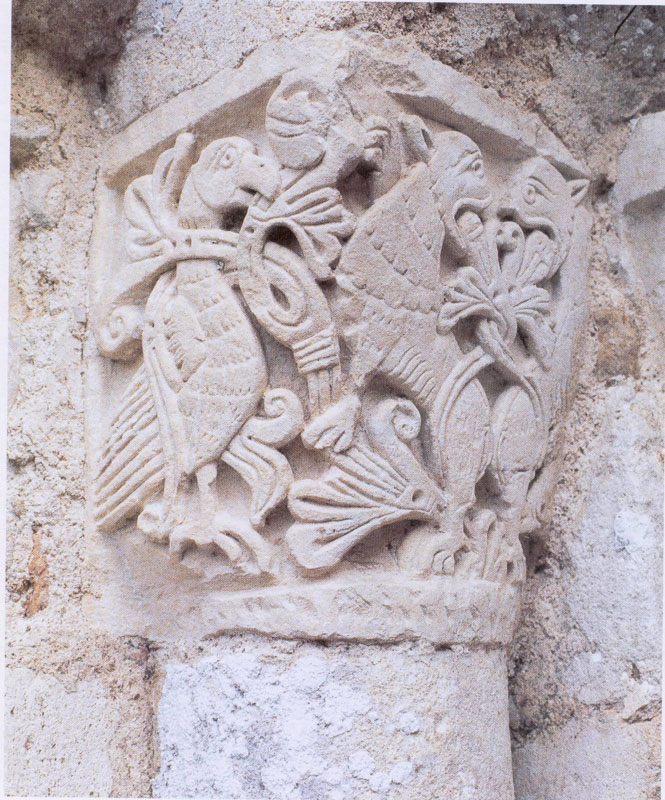 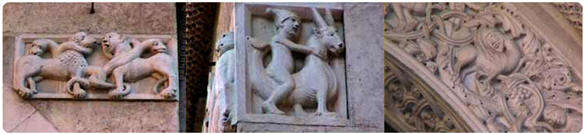 La Via Salutis
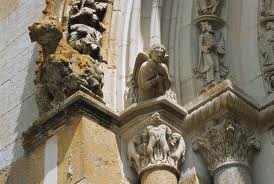 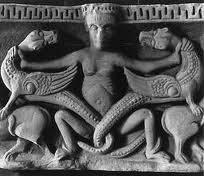 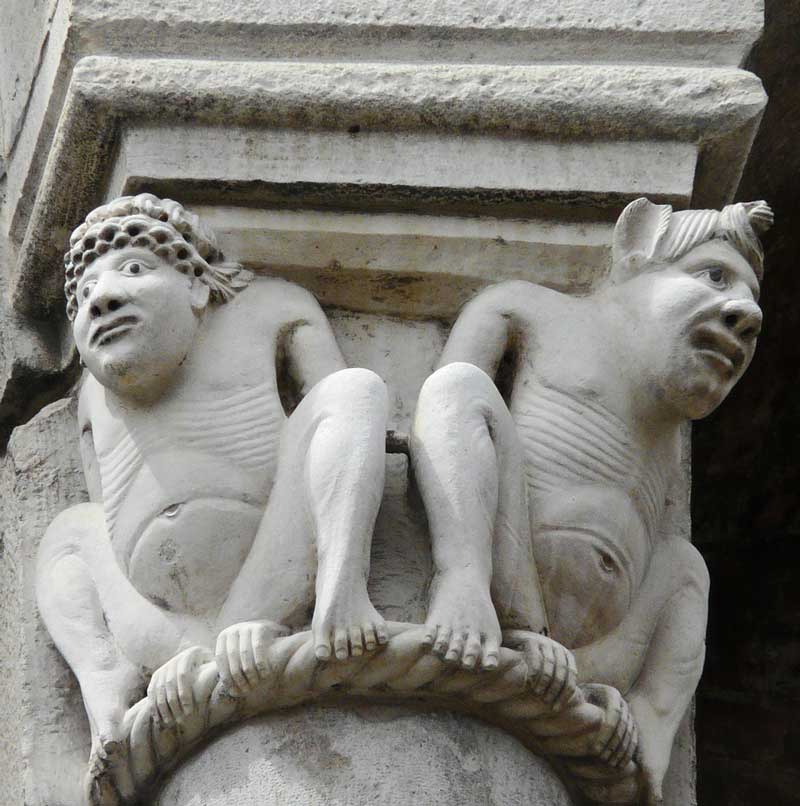 La Via Salutis
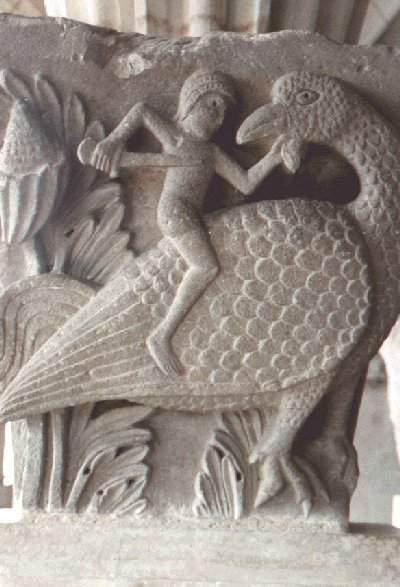 L’Apocalisse nella simbologia romanica
I 24 vegliardi
I 4 Viventi
Il libro quadrato
Cristo con la spada a doppio taglio in bocca
I sette candelabri d’oro e le sette lampade
I quattro cavalieri
La Vergine vestita di sole
Il Giudizio universale
L’Apocalisse nella simbologia romanica
Il Giudizio univerale
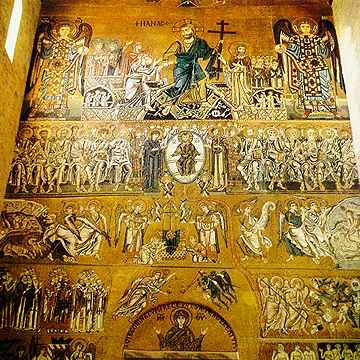 Etimasia
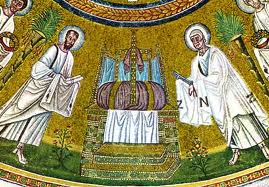 L’albero della vita
Psicomachia
Il portale nord
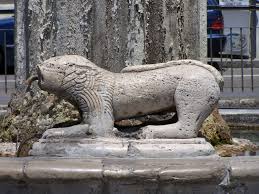 La simbologia numerica
Sei, il numero dell’universo
Dieci, il numero perfetto
Tre,il numero del cielo
Quattro,il numero del creato e dell’incarnazione
Sette, il numero completo
Dodici,il numero biblico
Il chiostro e il pozzo
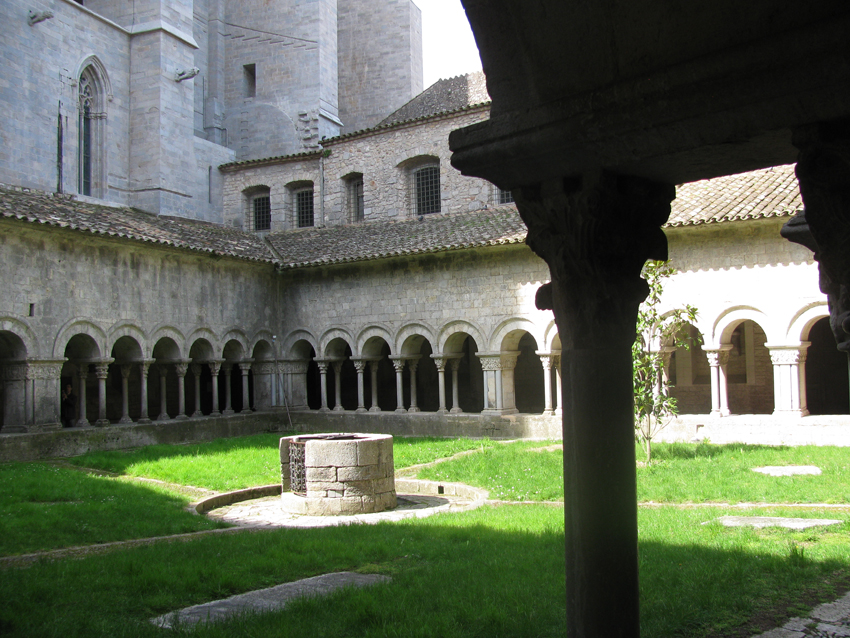 I simboli dei costruttori romanici
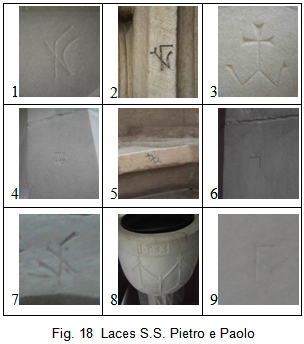 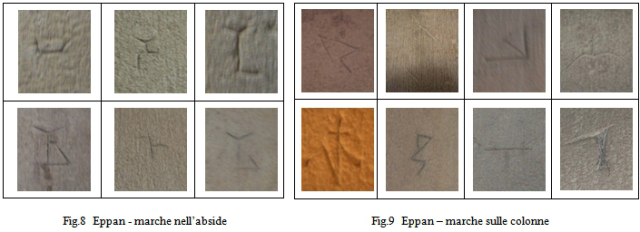 Il simbolismo del colore
Il colore è problema teologico e non della sensibilità
Il colore è luce o materia?
Il colore è essenziale nelle chiese romaniche
Ha un ruolo teologico,liturgico:è simbolo e rituale
L’uomo medievale ama il colore perché è ricchezza,gioia,sicurezza
I colori base:bianco,giallo,rosso,verde,blu,viola,nero
I colori veri sono squillanti,brillanti,saturi,resistenti
Policromia delle chiese romaniche
Il simbolismo del colore
Il blu,dal 1140,diventa colore cristologico e mariano e poi regale e principesco
L’associazione di giallo e verde sottolinea la pericolosità (i matti),la trasgressione e il diabolico
Successo delle associazioni blu e bianco,rosso e bianco,nero e bianco,rosso e blu
Decadono le associazioni di giallo e rosso,giallo e verde,rosso e nero,rosso e verde
L’oro serve a gerarchizzare il celeste o il divino
Ma l’oro è anche materia e quindi vanitas
Il Romanico nel Monregalese
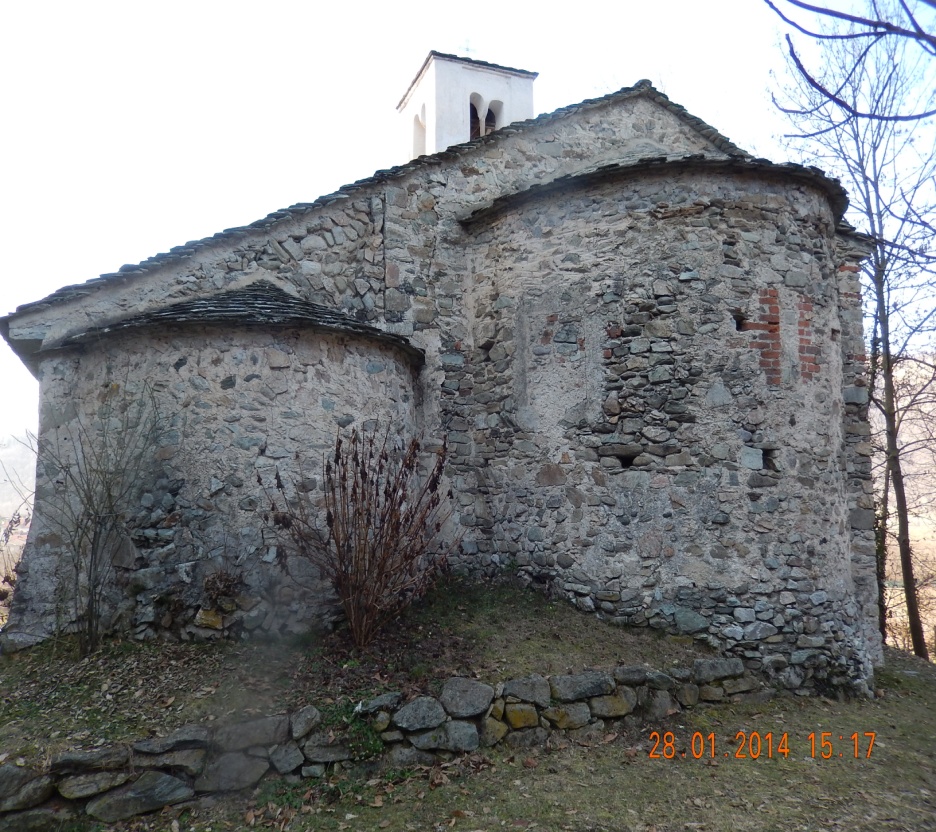 Il Romanico nel Monregalese
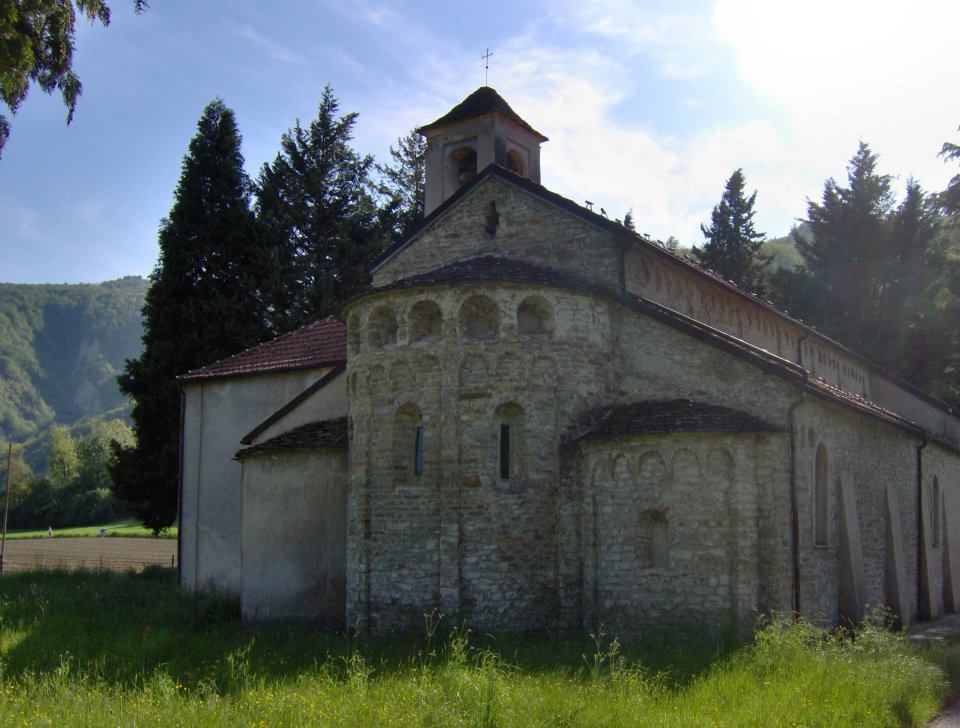 Il Romanico nel Monregalese
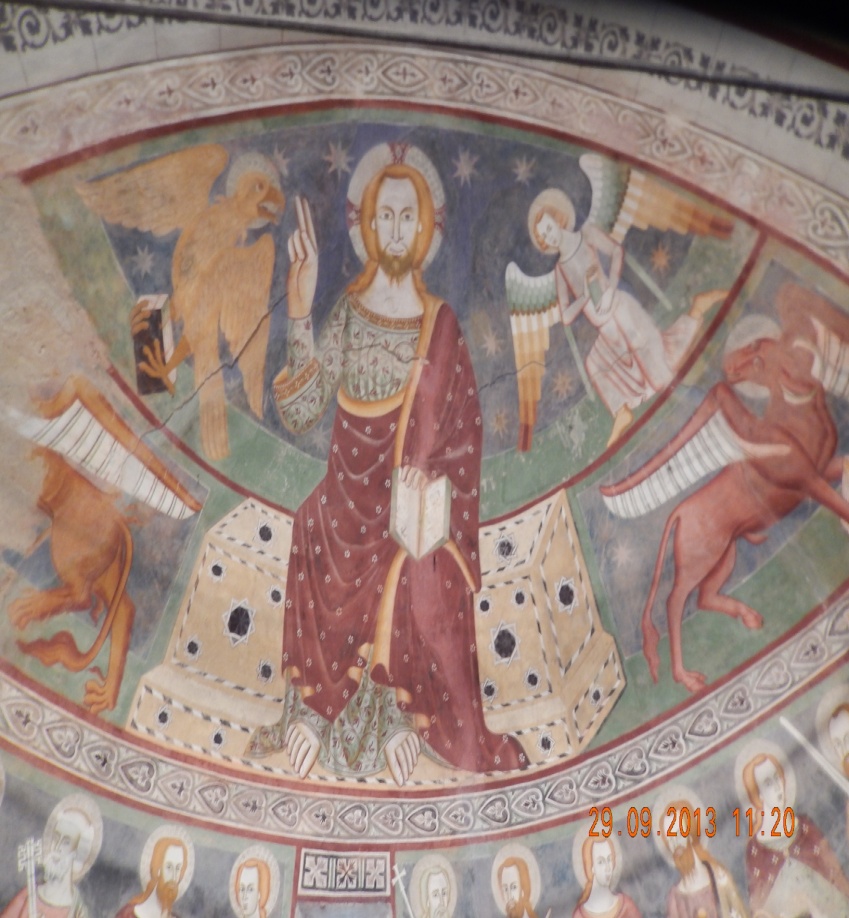 Il Romanico nel Monregalese
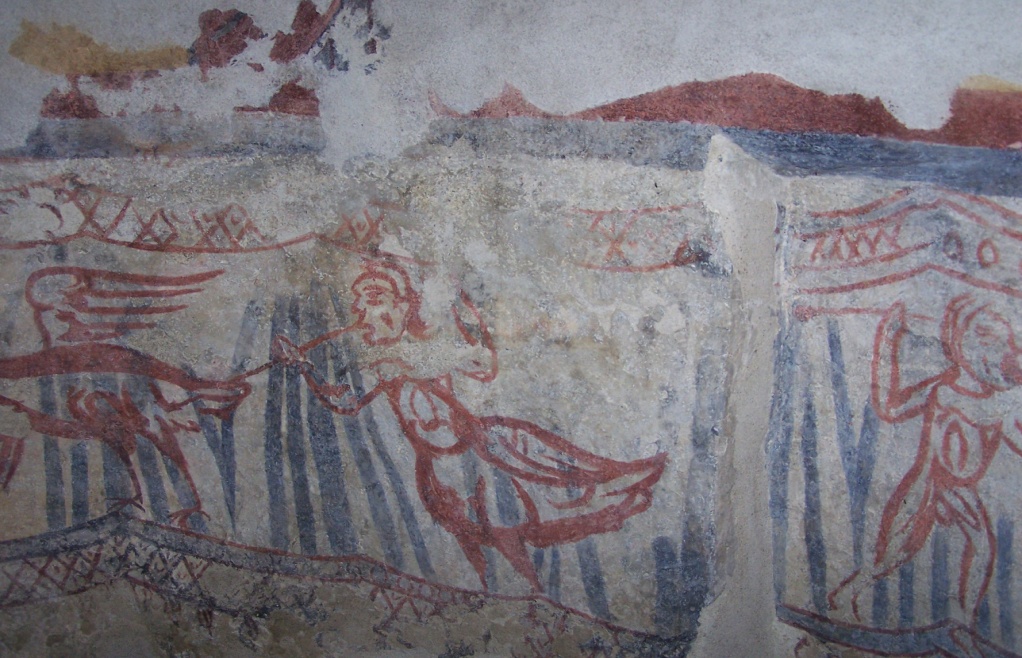 Il Romanico nel Monregalese